Помни подросток: «Незнание закона не освобождает от ответственности»
Подросток. Правонарушения. Ответственность.
Уважаемые родители!
Вы несете Конституционную ответственность за своего ребенка. Напоминаем Вам статьи из административного 
и уголовного кодекса Республики Казахстан.
Статья 114. УКРК Неосторожное причинение вреда здоровью
Причинение тяжкого вреда здоровью по неосторожности – наказывается штрафом в размере от ста до двухсот месячных расчетных показателей, либо привлечением к общественным работам на срок от ста восьмидесяти до двухсот сорока часов, либо ограничением свободы на срок до двух лет.
Причинение тяжкого вреда здоровью по неосторожности двум или более лицам – наказывается ограничением свободы на срок до четырех лет либо лишение свободы на срок до двух лет.
Причинение средней тяжести вреда здоровью по неосторожности двум или более лицам – наказывается штрафом в размере от пятидесяти до двухсот месячных расчетных показателей, либо привлечением к общественным работам на срок от ста до двухсот часов, либо ограничением свободы на срок до двух лет.
3
Статья 434. КРКобАП Мелкое хулиганство
1. Мелкое хулиганство, то есть нецензурная брань в общественных местах, оскорбительное приставание к физическим лицам, осквернение жилых помещений, загрязнение мест общественного пользования, парков. скверов, в том числе выброс коммунальных отходов в неустановленных местах, и другие подобные действия, выражающие неуважение к окружающим, нарушающие общественный порядок и спокойствие физических лиц, - влечет штраф в размере от трех до десяти месячных расчетных показателей либо административный арест на срок до десяти суток.
4
Статья 188. Уголовного кодекса РККража
1. Кража – то есть тайное хищение чужого имущества, - наказывается штрафом в размере до одной тысячи месячных расчетных показателей либо исправительными работами в том же размере, либо ограничением свободы на срок до трех лет, либо лишением свободы на тот же срок, с конфискацией имущества или без таковой. 
2. Кража, совершенная:
группой лиц по предварительному сговору;
неоднократно.;
с незаконным проникновением в жилое, служебное или производственное помещение, хранилище либо транспортное средство;
путем незаконного доступа в информационную систему либо изменения информации, передаваемой по сетям телекоммуникаций, - наказывается штрафом в размере до трех тысяч месячных расчетных показателей либо исправительными работами в том же размере, либо ограничением свободы на срок до пяти лет, либо лишением свободы на тот же срок, с конфискацией имущества.
3. Кража, совершенная в крупном размере, - наказывается лишением свободы на срок от трех до семи лет с конфискацией имущества.
5
Статья 442 КРКобАП
Статья 442-1. Нахождение в ночное время несовершеннолетних в развлекательных заведениях.
Статья 442-2. Нахождение несовершеннолетних без сопровождения законных представителей вне жилища.
Статья 448. КРКобАП Вандализм несовершеннолетних
2. Те же действия, а также надругательство над местами захоронения людей, совершенные несовершеннолетними в возрасте до шестнадцати лет, - влекут штраф на родителей и лиц, их заменяющих, в размере до десяти месячных расчетных показателей.
1. Надругательство над памятниками истории и культуры или природными объектами, охраняемыми государством, если это действие не имеет признаков уголовно-наказуемого деяния, - влечет штраф в размере от пяти до десяти месячных расчетных показателей.
7
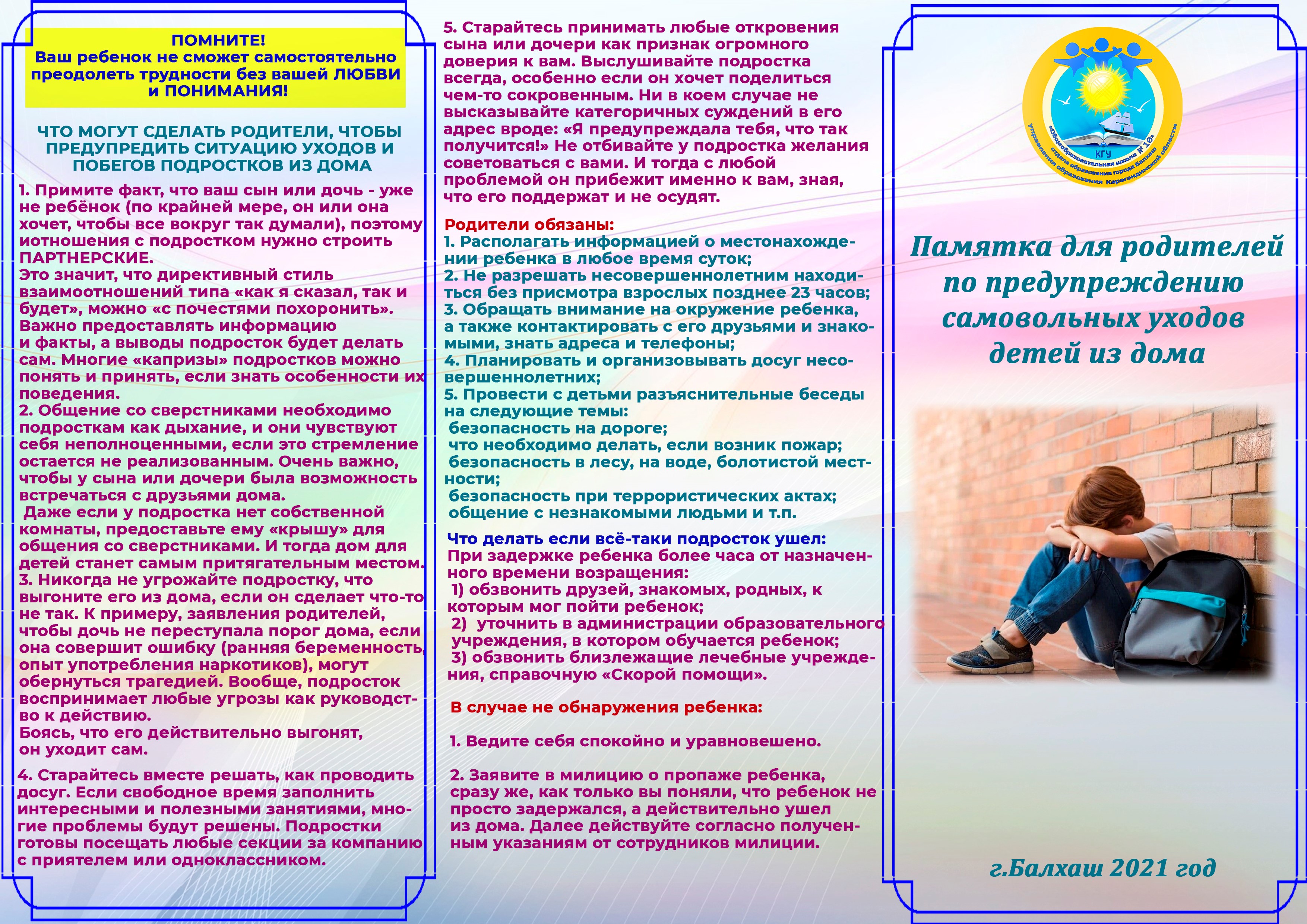 Памятка для родителей по предупреждению самовольных уходов детей из дома
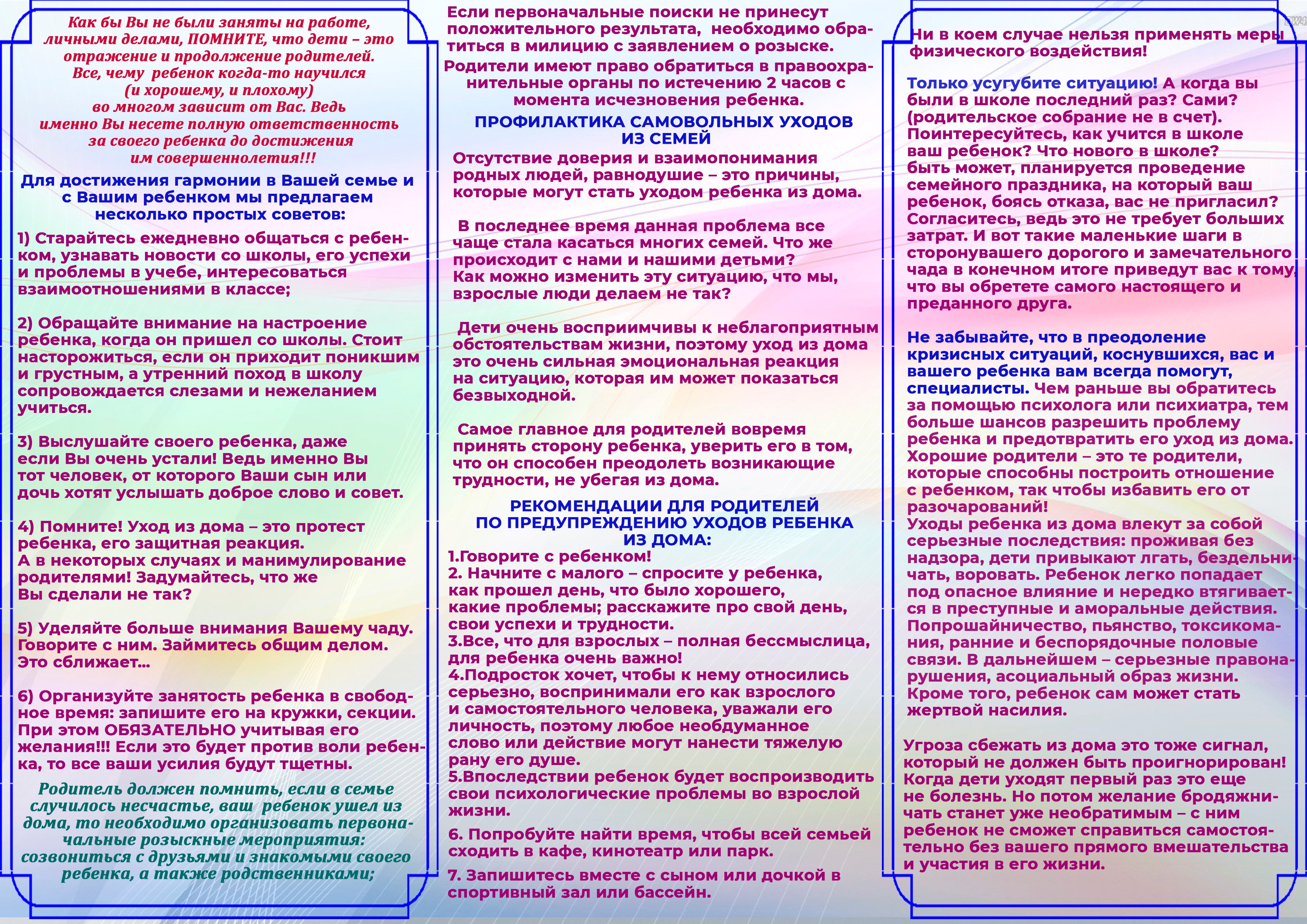 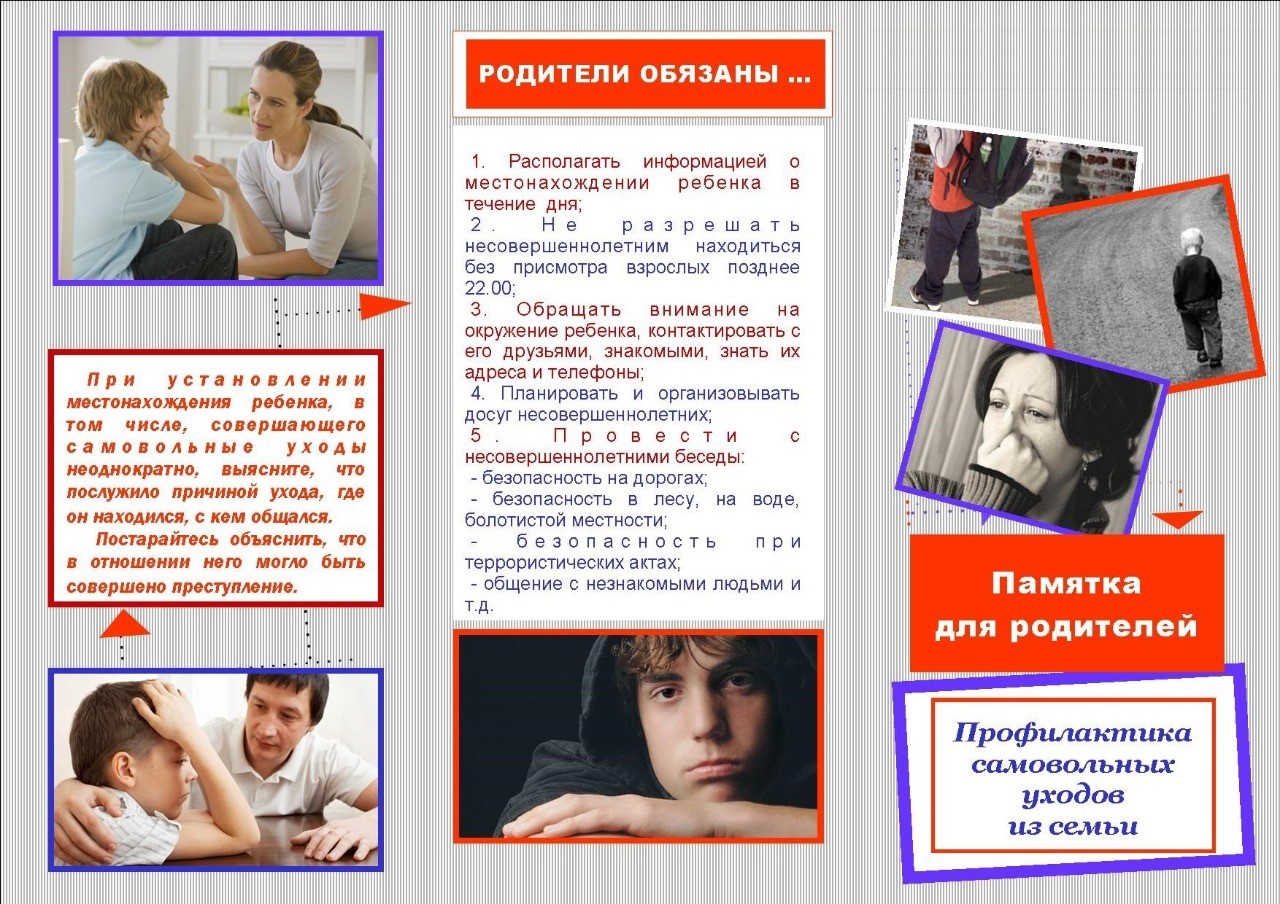 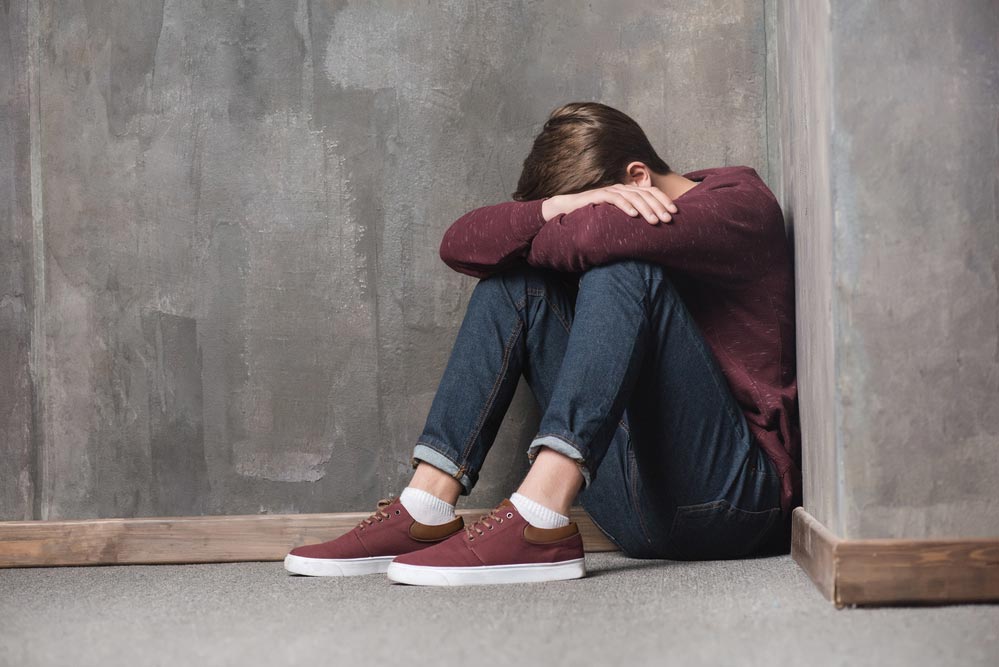 «Только слабые совершают преступления сильному и счастливому они не нужны»
Ф. Вольтер
11